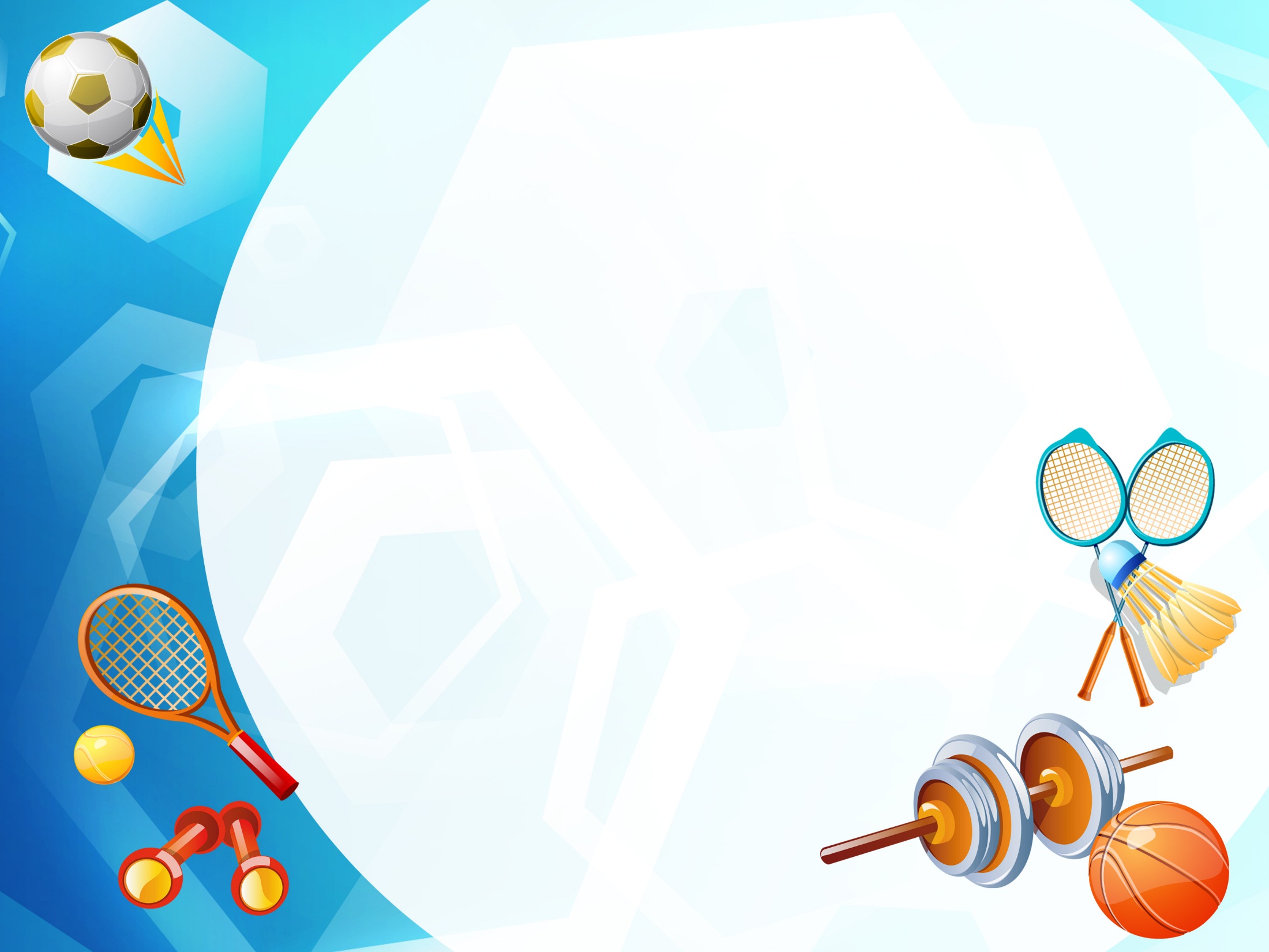 Доклад на тему: Использование подвижных игр для воспитания нравственных качеств у детей дошкольного возраста.





Выполнила: инструктор
 по физической культуре 
Корниенко М.В.
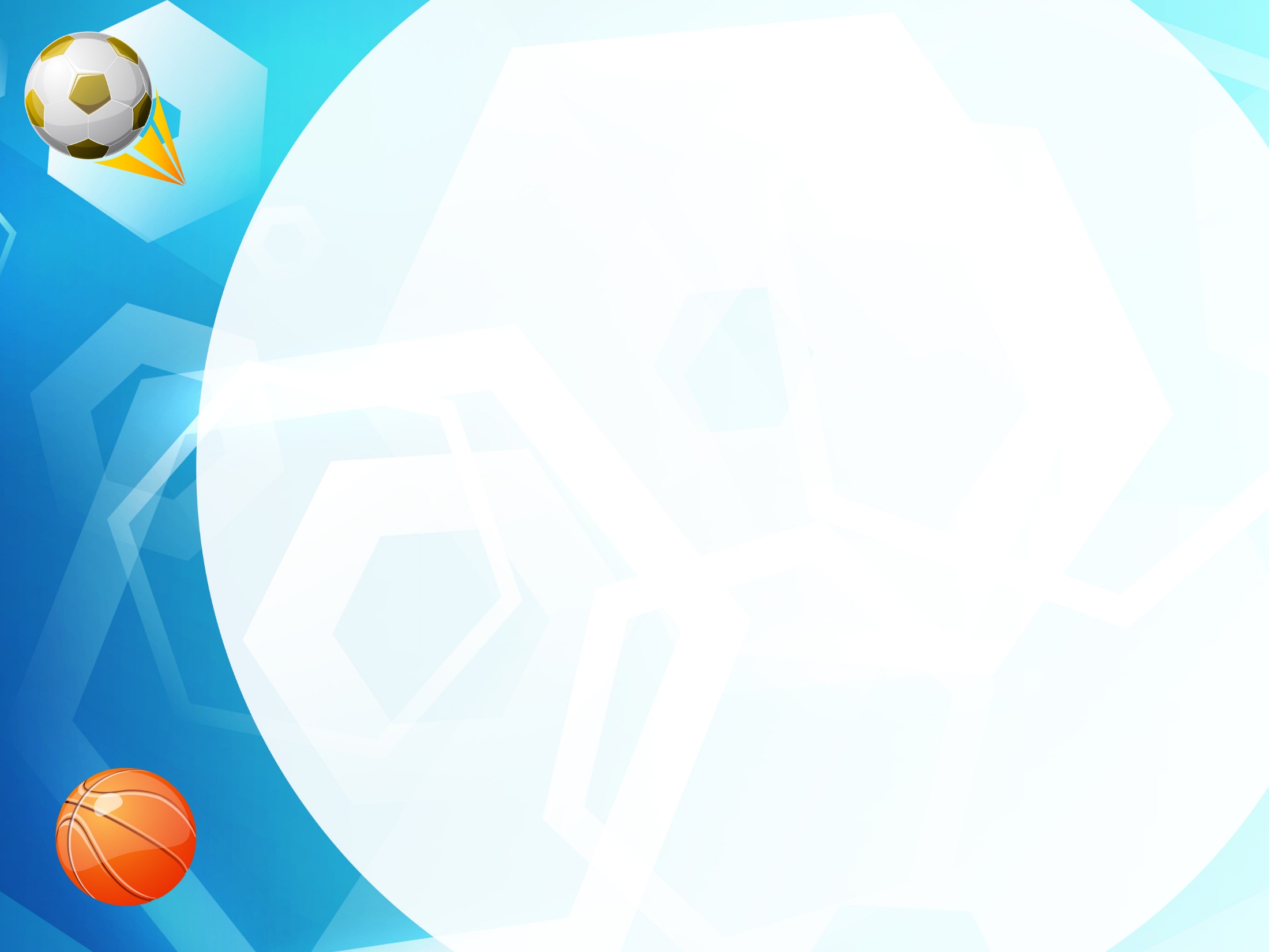 «Без игры нет и не может быть полноценного развития.
Игра-это огромное светлое окно, через которое в духовный мир ребёнка вливается живительный поток представлений и понятий.
Игра-это искра, зажигающая огонёк пытливости и любознательности»


                                                      В.А Сухомлинский.
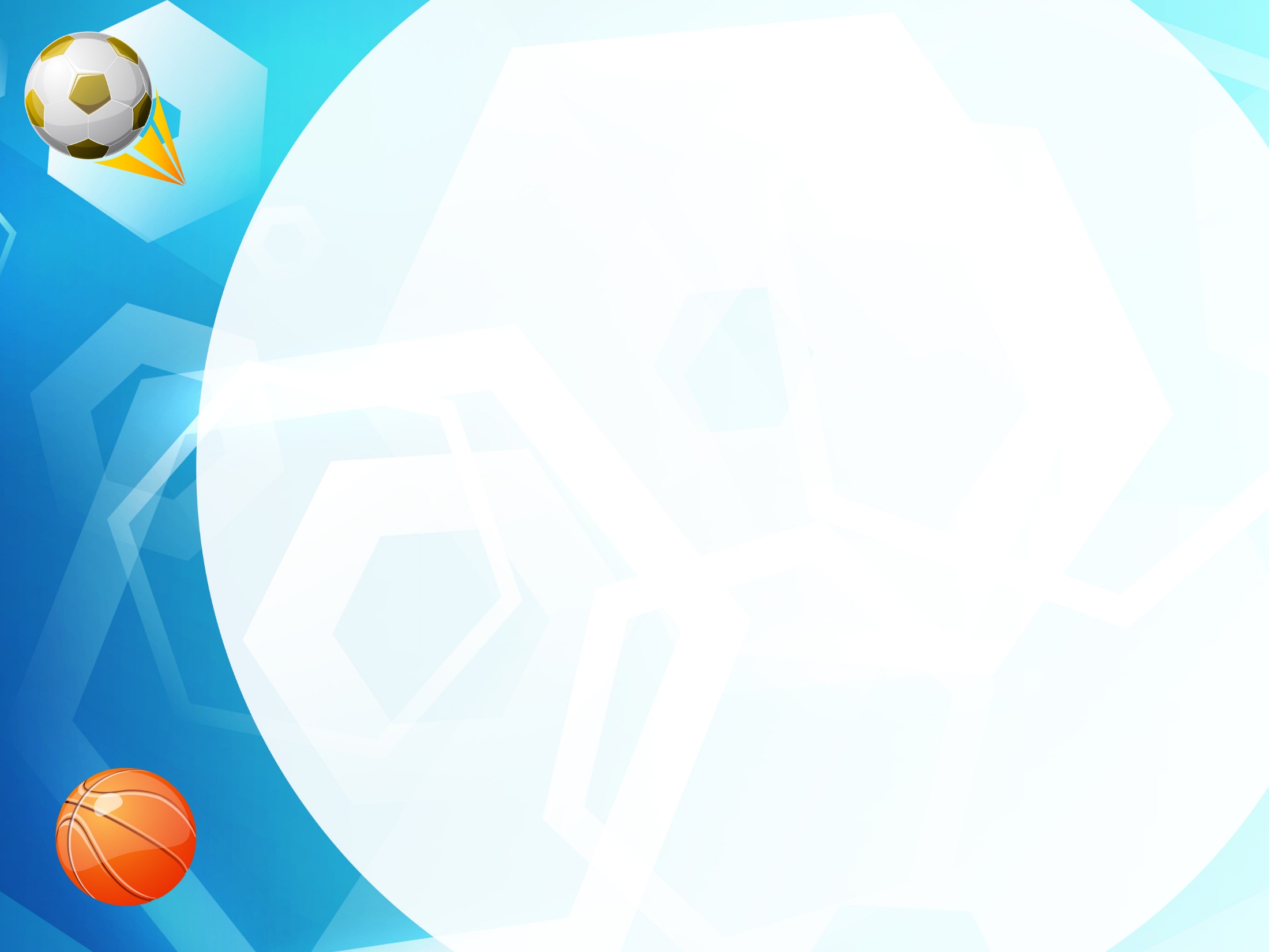 И одним из средств нравственного воспитания 
является игра-это основная деятельность детей
в детском саду.
Игра радует ребёнка, а подвижная особенно благотворно влияет на повышение жизненного тонуса.
Без игры нет и не может быть полноценного развития ребенка.

Основные задачи нравственного воспитания в подвижной игре является :

Воспитание начал гуманных отношений между детьми и взрослыми.

Воспитание коллективизма, взаимоотношений между детьми.
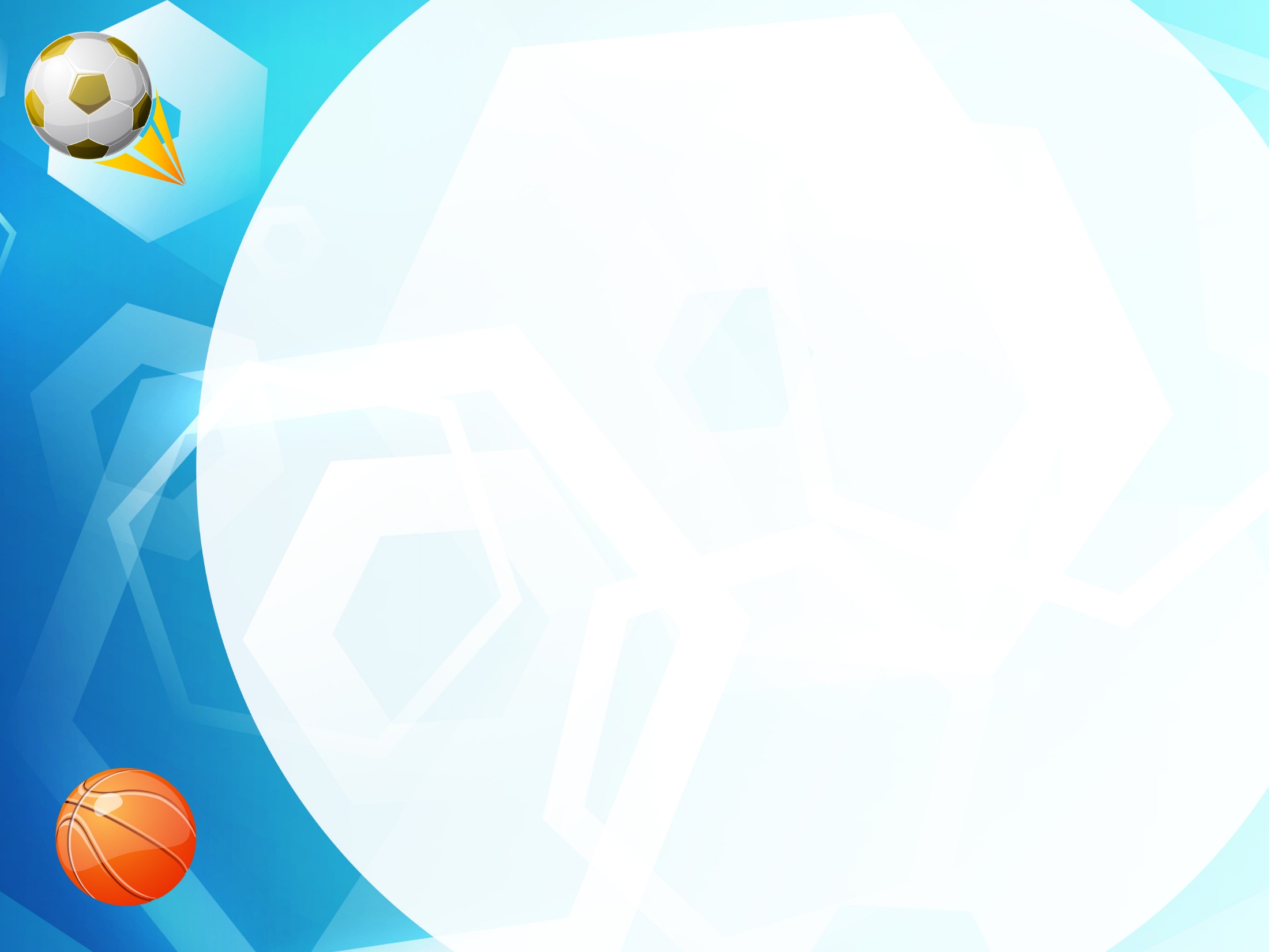 Подвижная игра создаёт у детей общее радостное настроение, вызывает чувство удовольствия, радости, что положительно влияет на развитие дружеских взаимоотношений. В подвижных играх ребёнок ставится в такие условия, когда ему самому приходится решать, как действовать, чтобы достичь цели.
Роль взрослого выявить в игре уровень сформированности нравственных качеств у детей, воспитывать чувство  коллективизма, заботливое отношение к близким, отзывчивость 
Побуждать детей быть волевыми, активными, деятельными, раздумывать и добиваться успеха.
Руководя игрой педагог воспитывает нравственность детей: формирует правильную самооценку ,взаимоотношение между детьми, дружбу и взаимовыручку, учит преодолевать трудности.
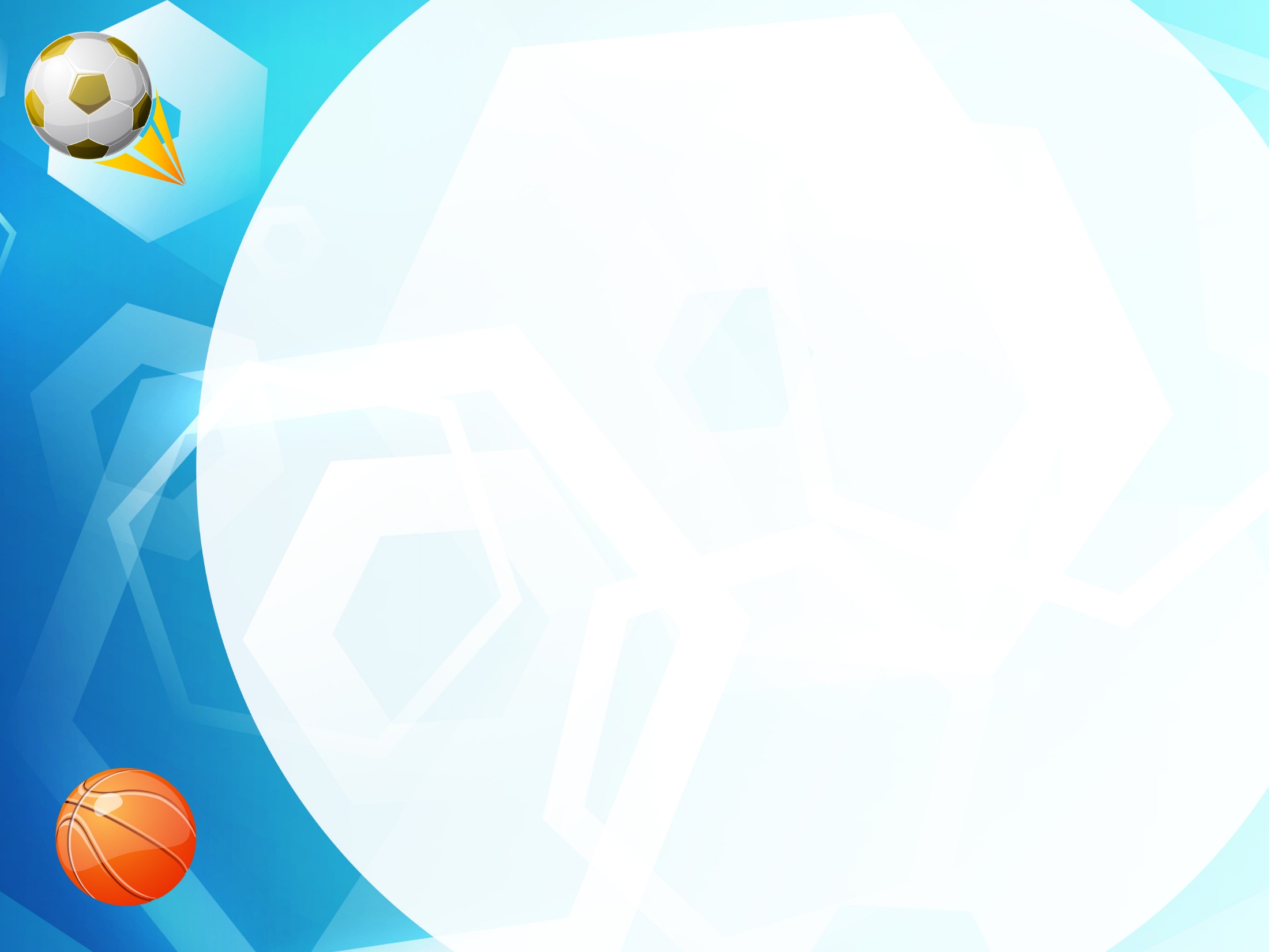 Перечень  подвижных игр на нравственное развитие  дошкольников:
*«Раз, два,три беги» 
*«Верные друзья»
*«Ох, Мороз»
*«Круг честности»
*«Передача мяча» (Командные эстафеты)
*«Третий линий»(«Поменяйся местами»)
*«Будь внимателен»
*«Колечко, колечко выйди на крылечко»
*«Лиса и зайцы»
«Зайцы в огороде»
И другие.
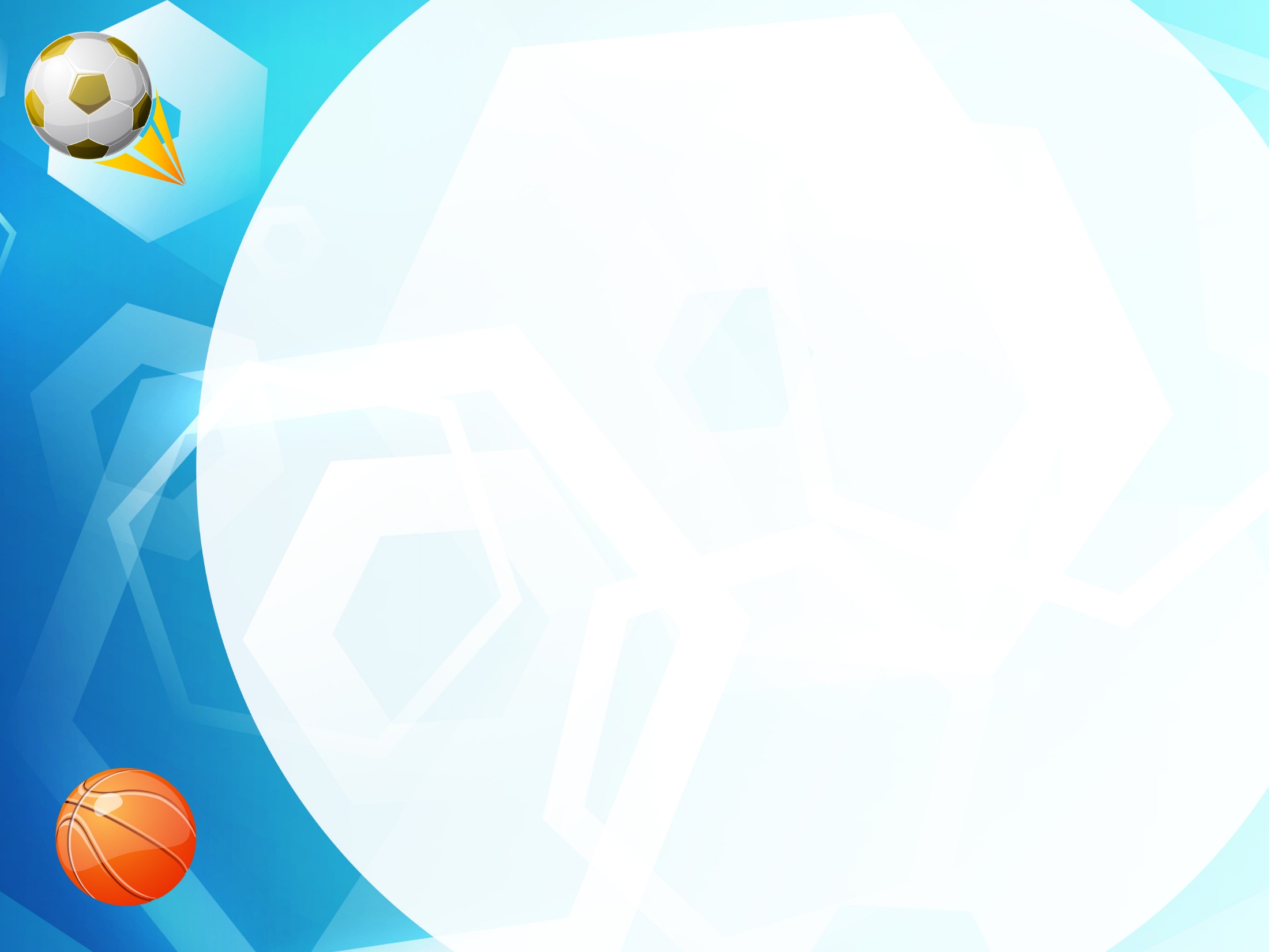 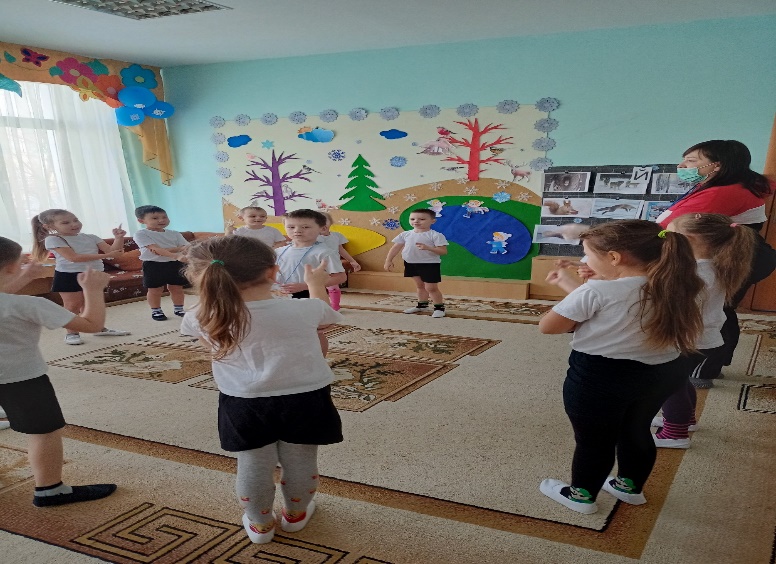 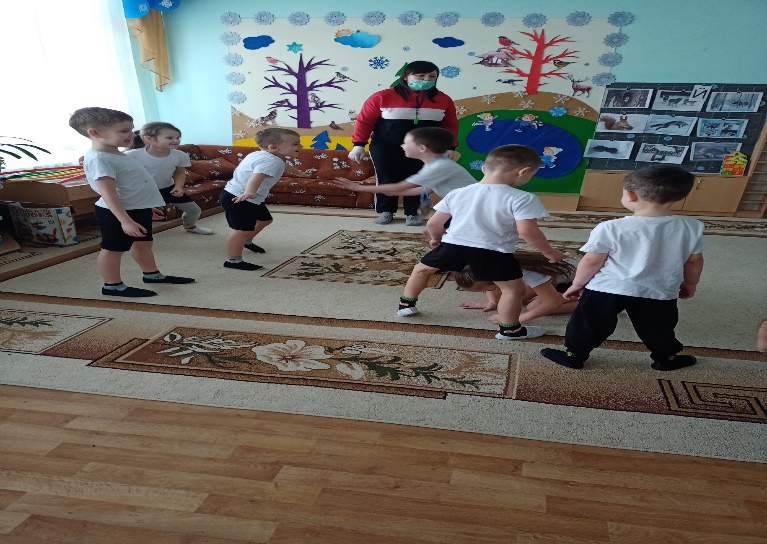 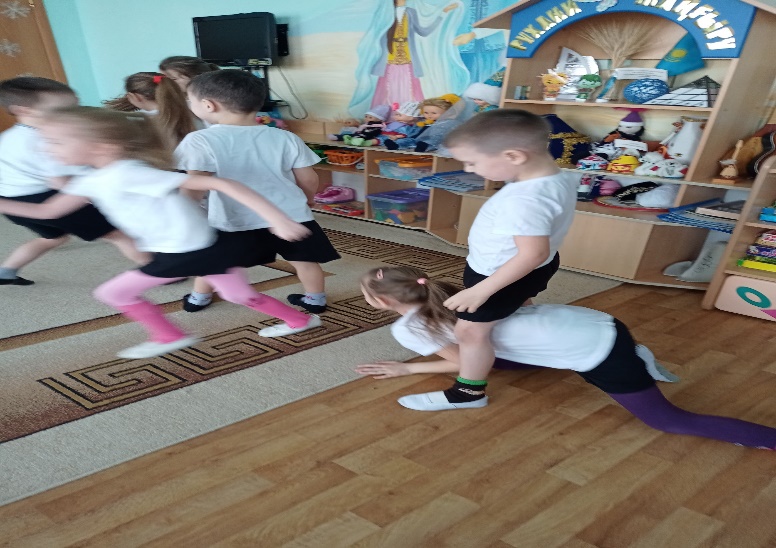 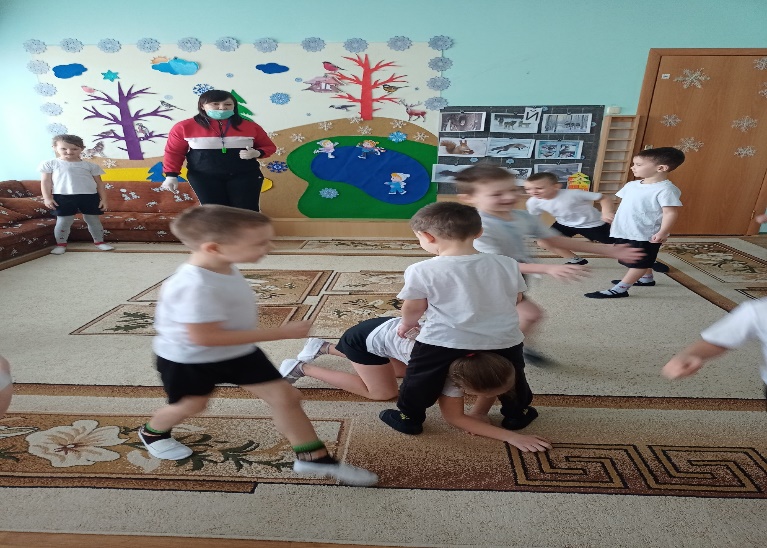 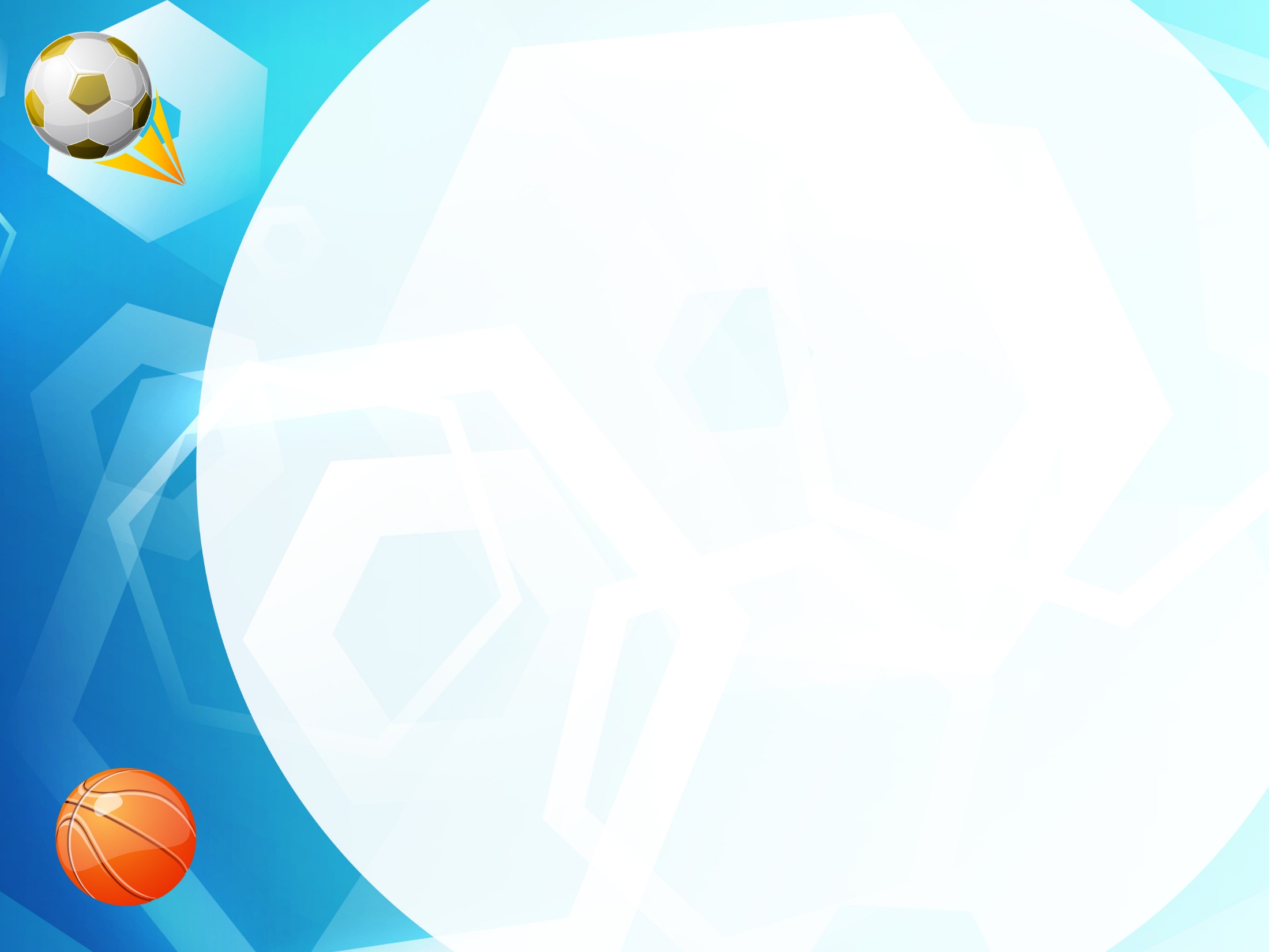 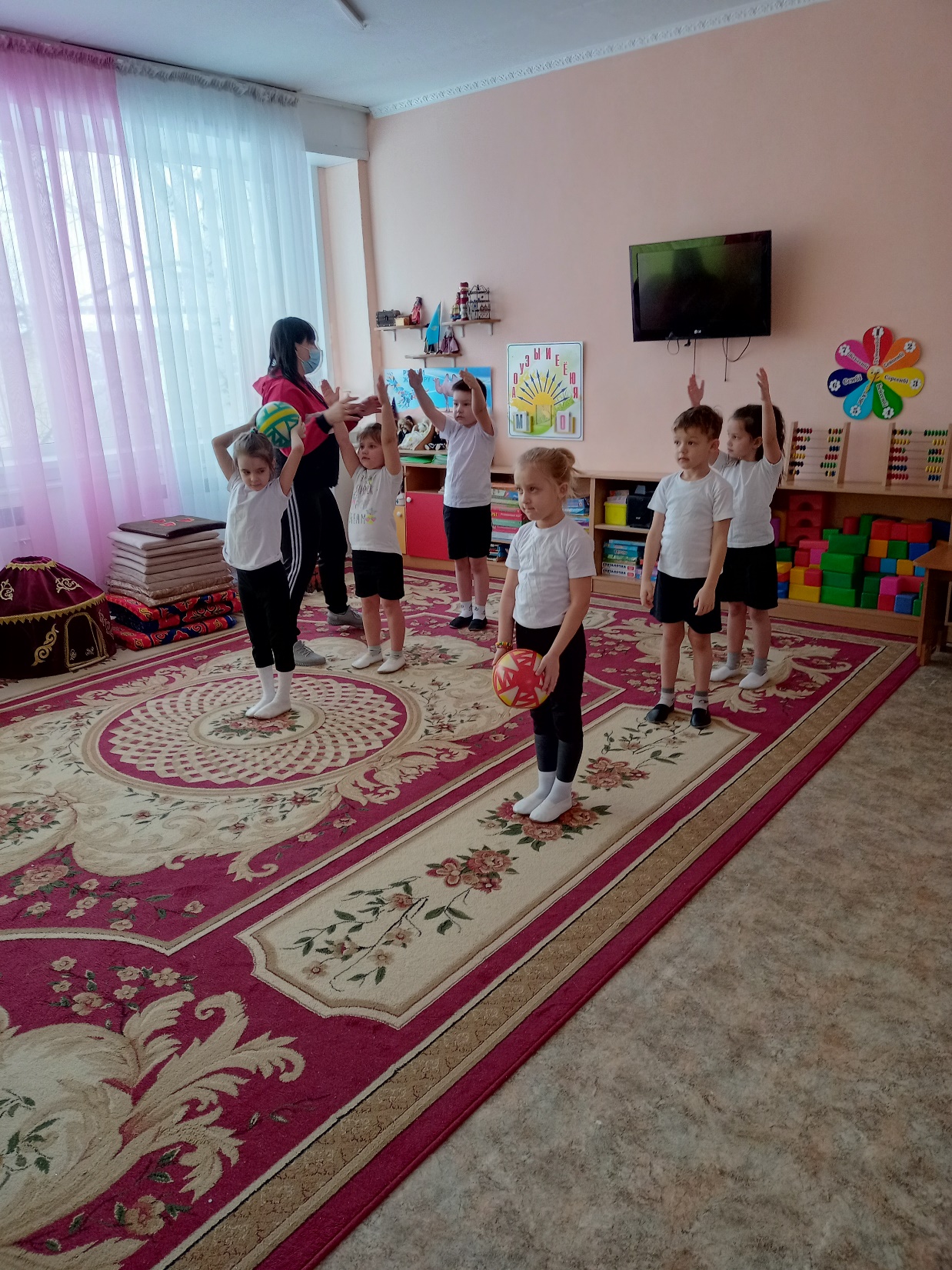 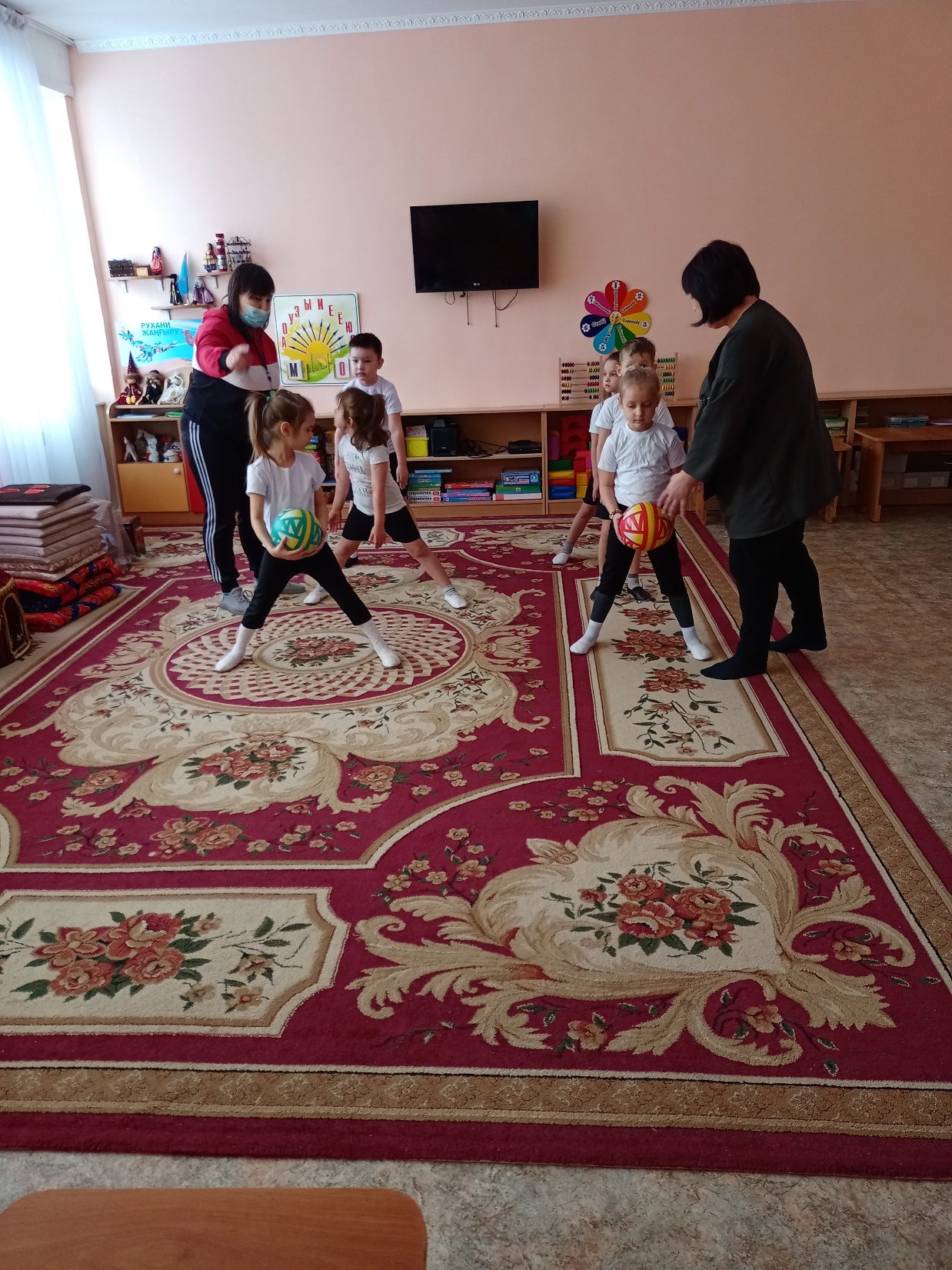 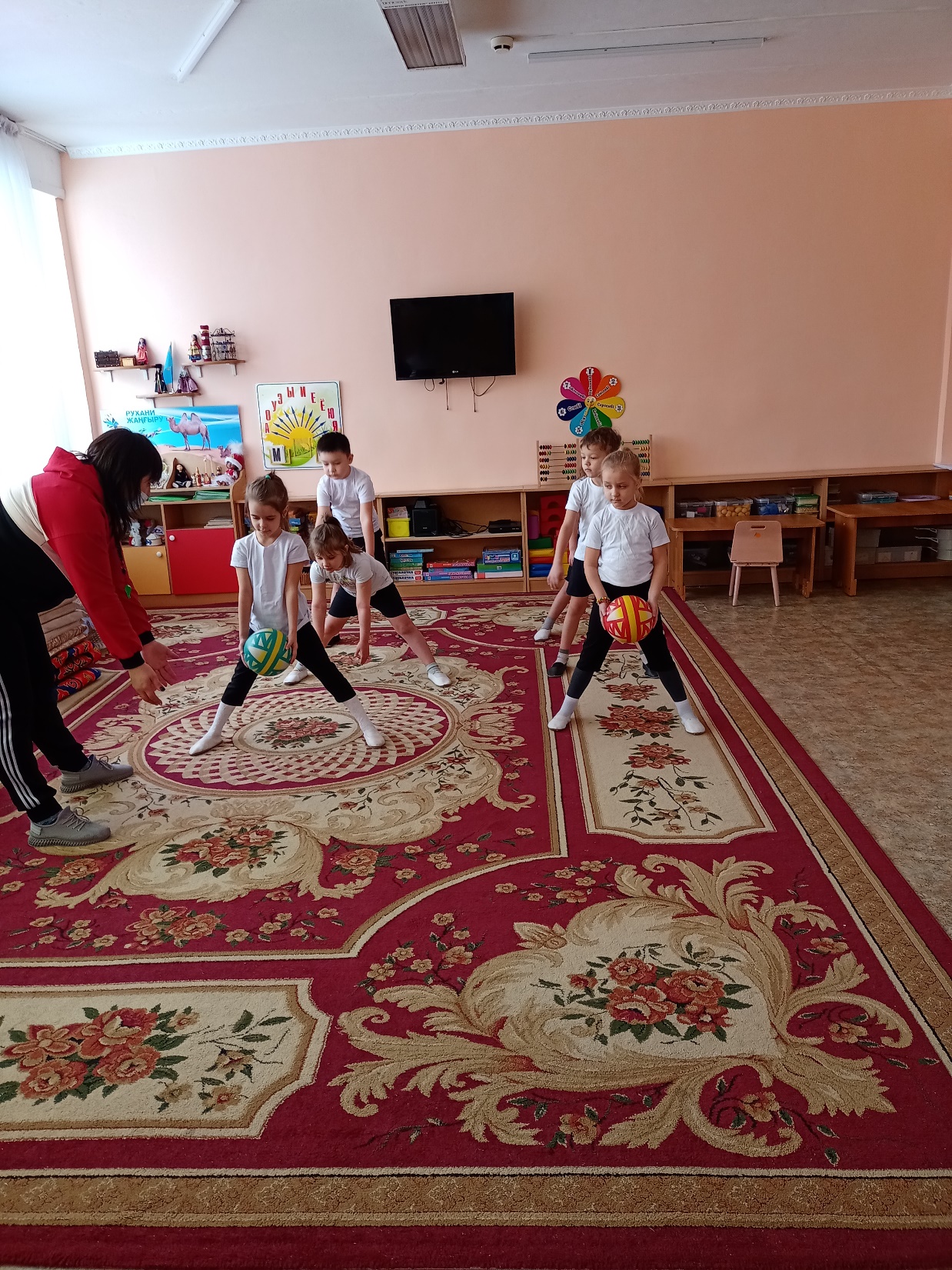 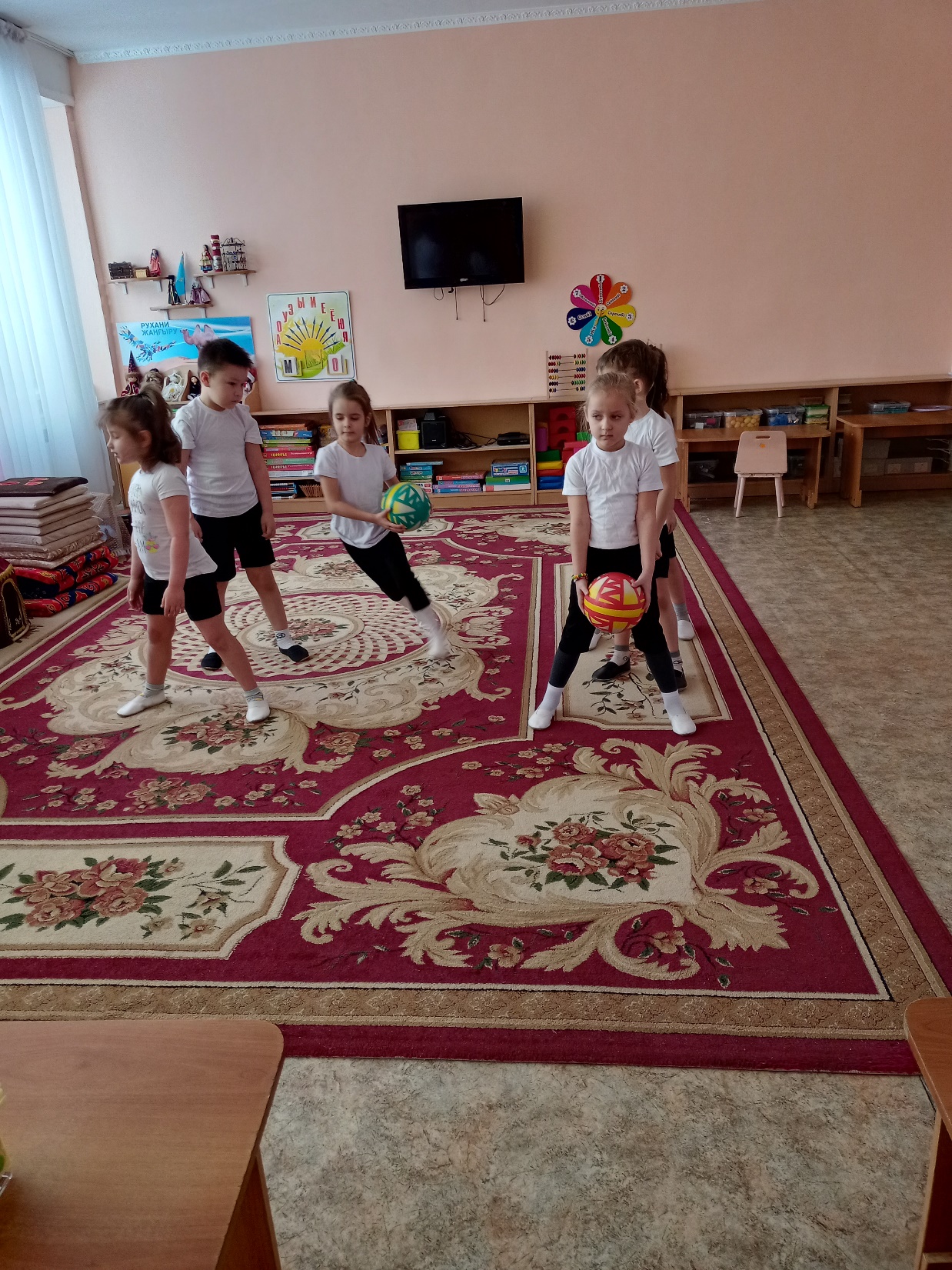 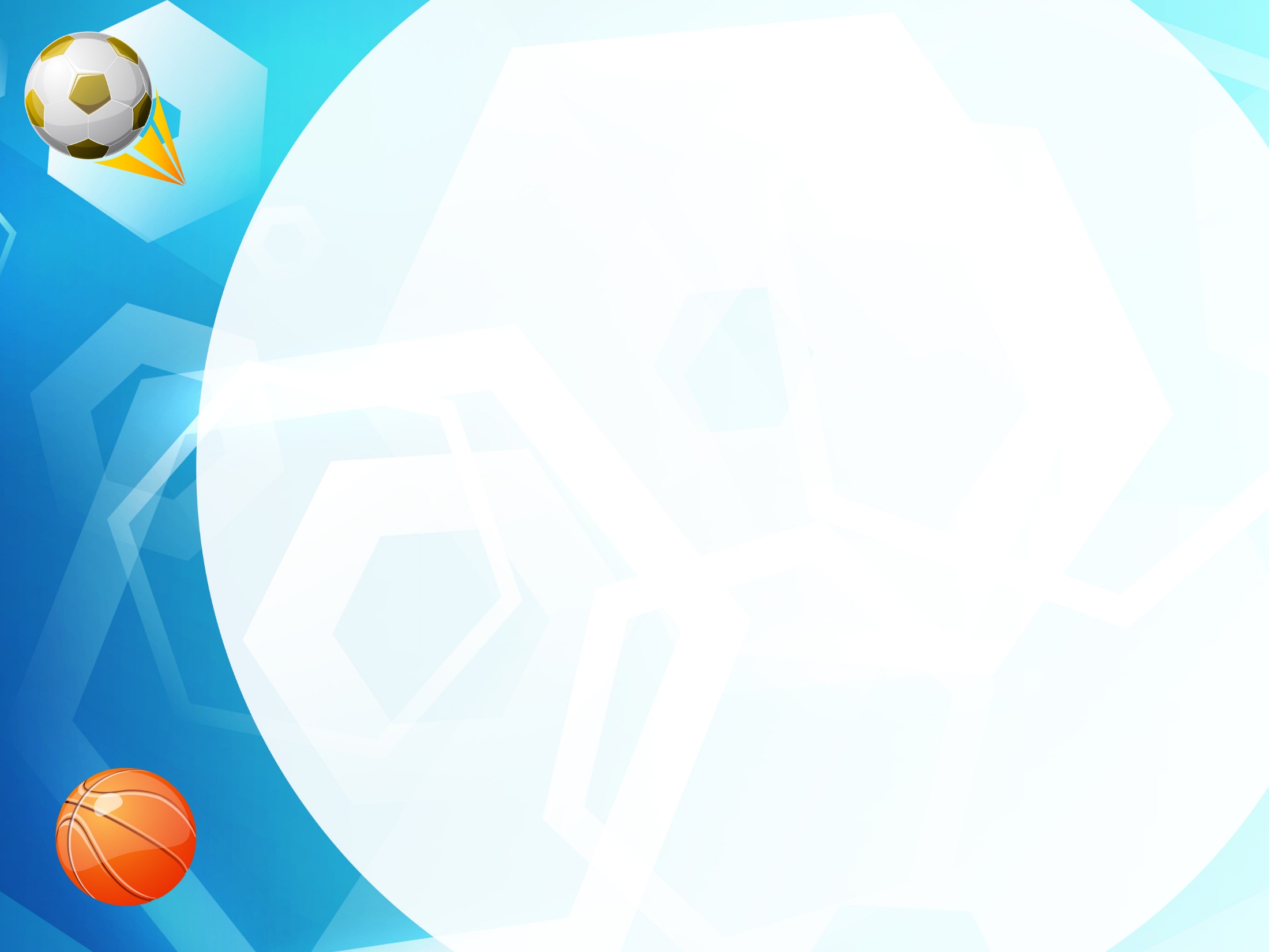 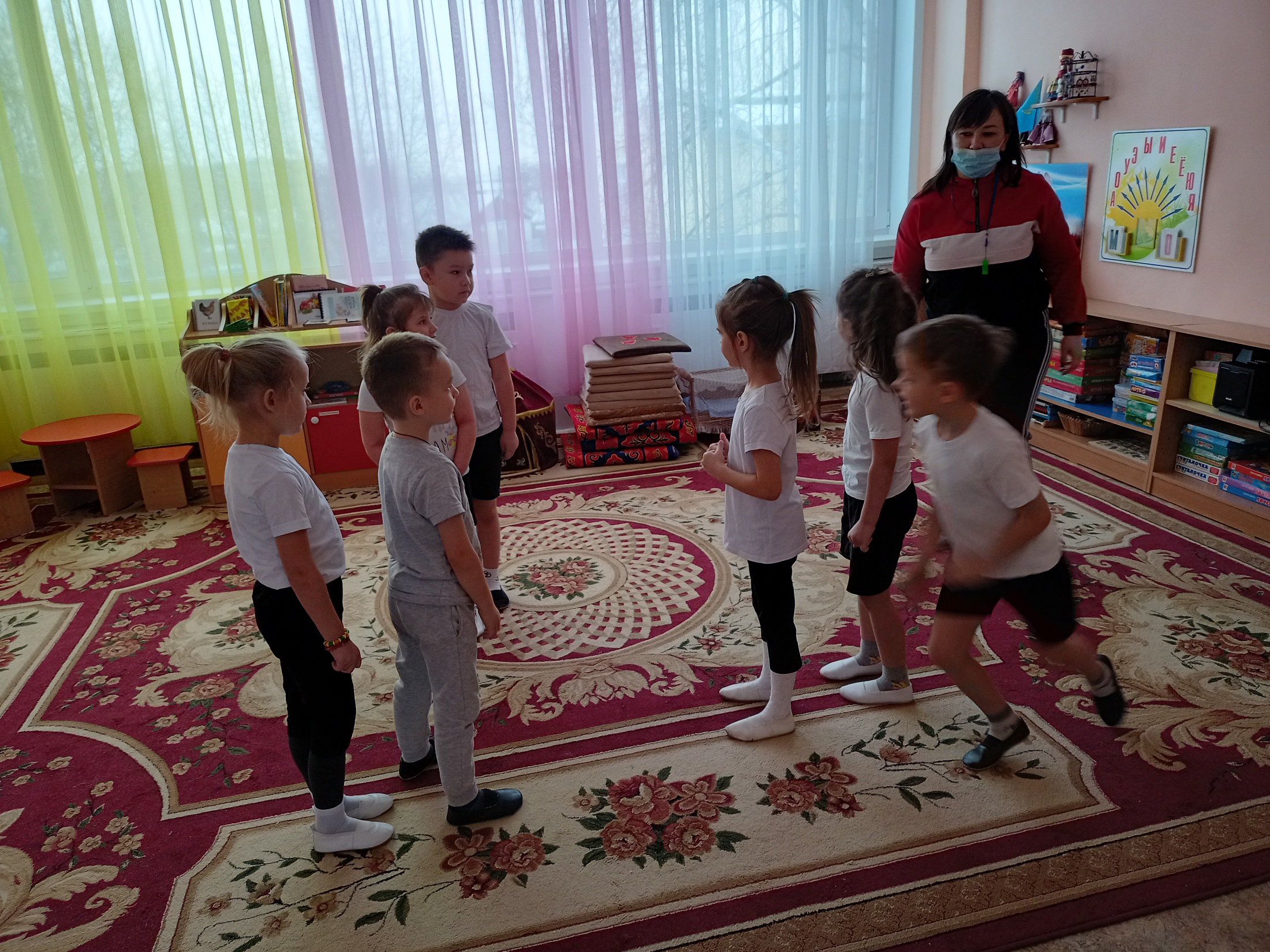 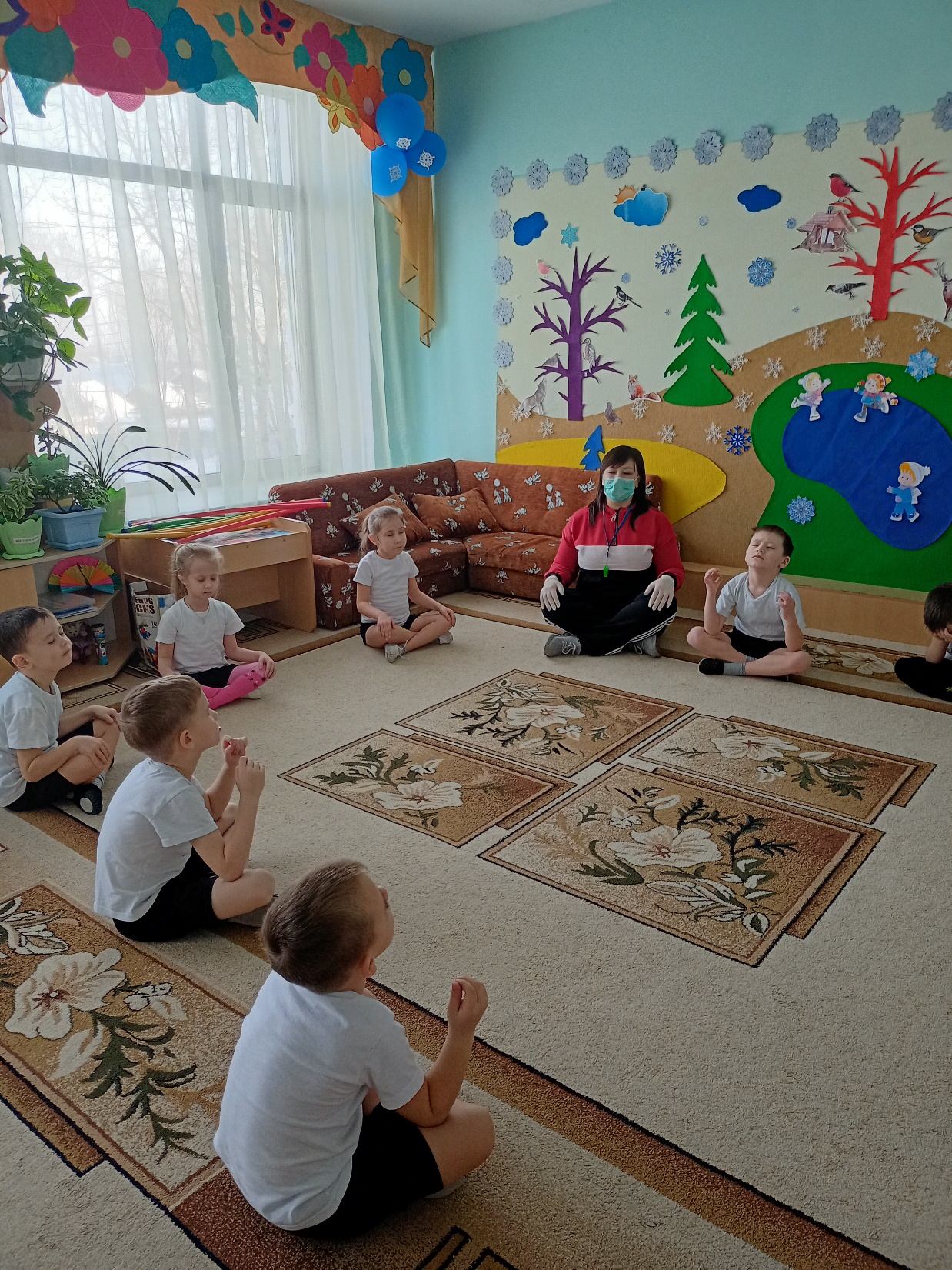 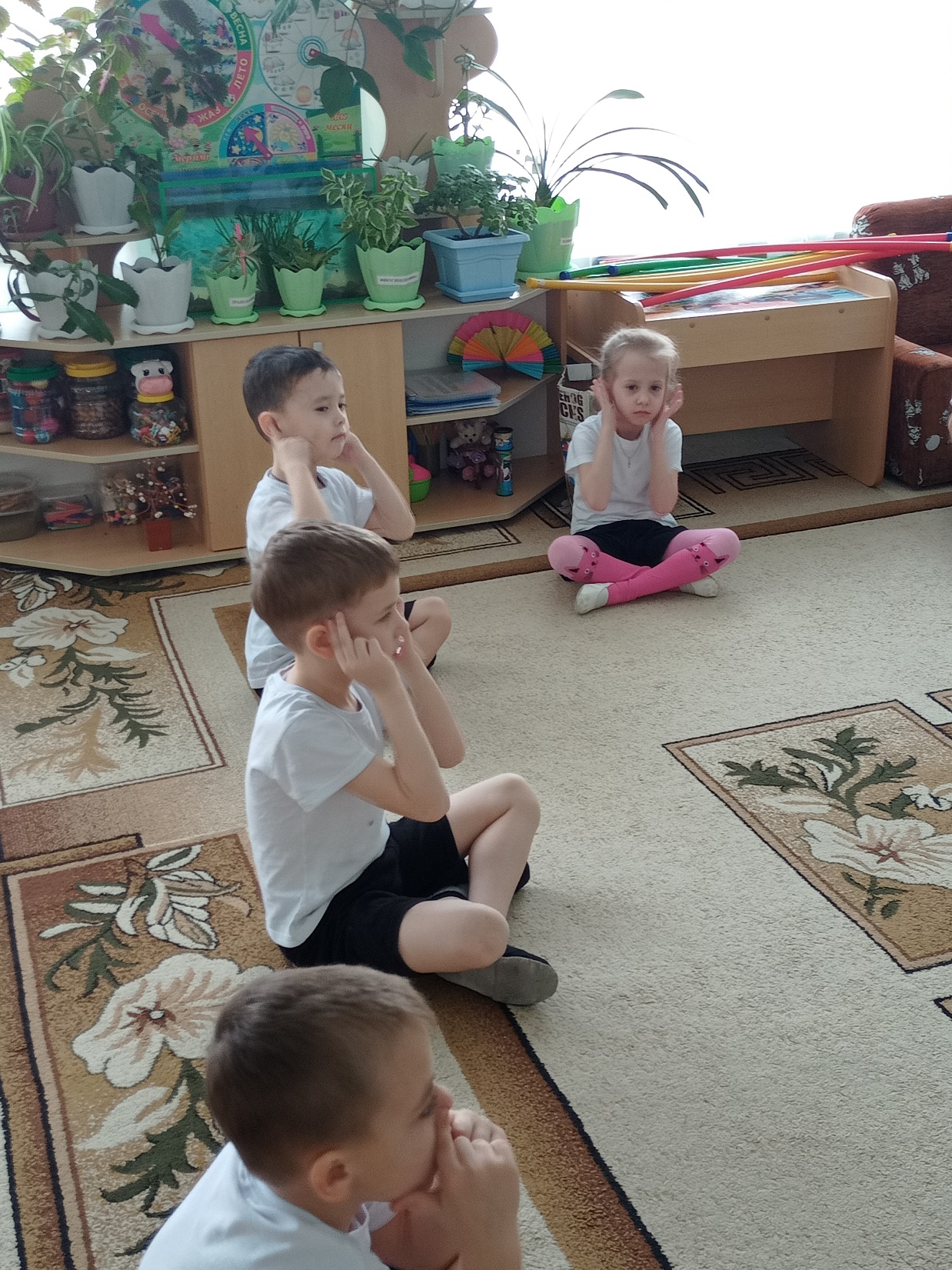 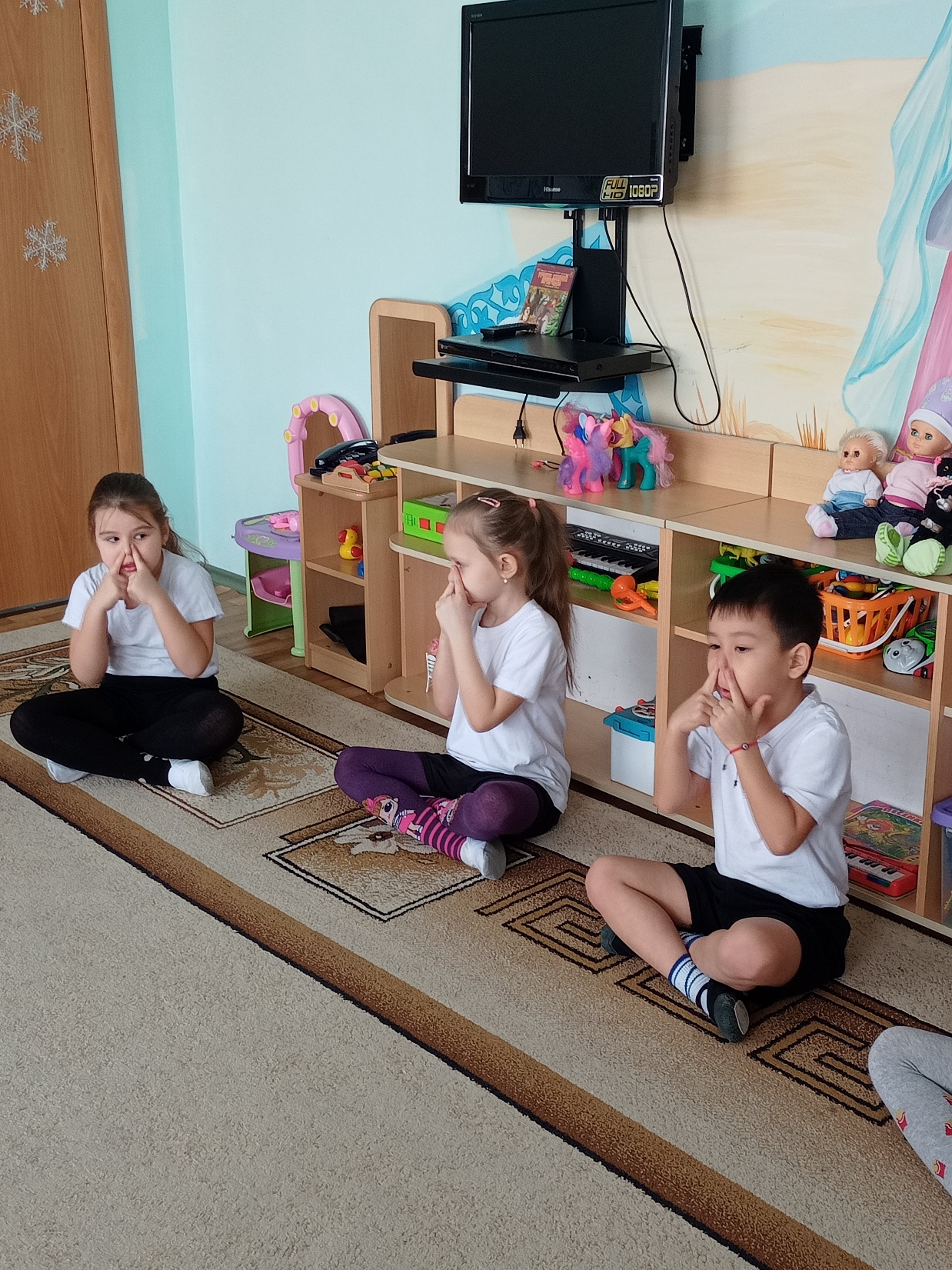 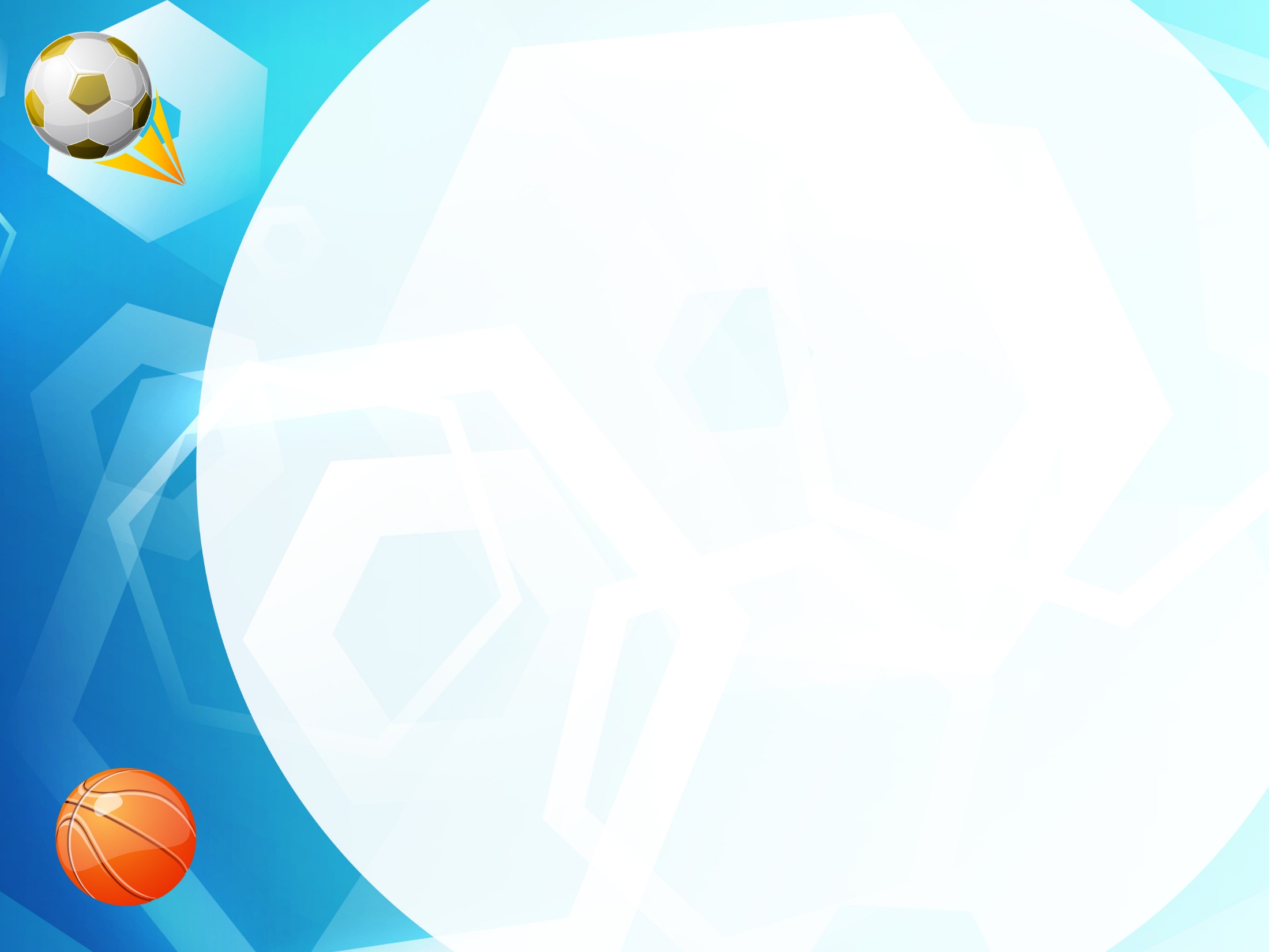 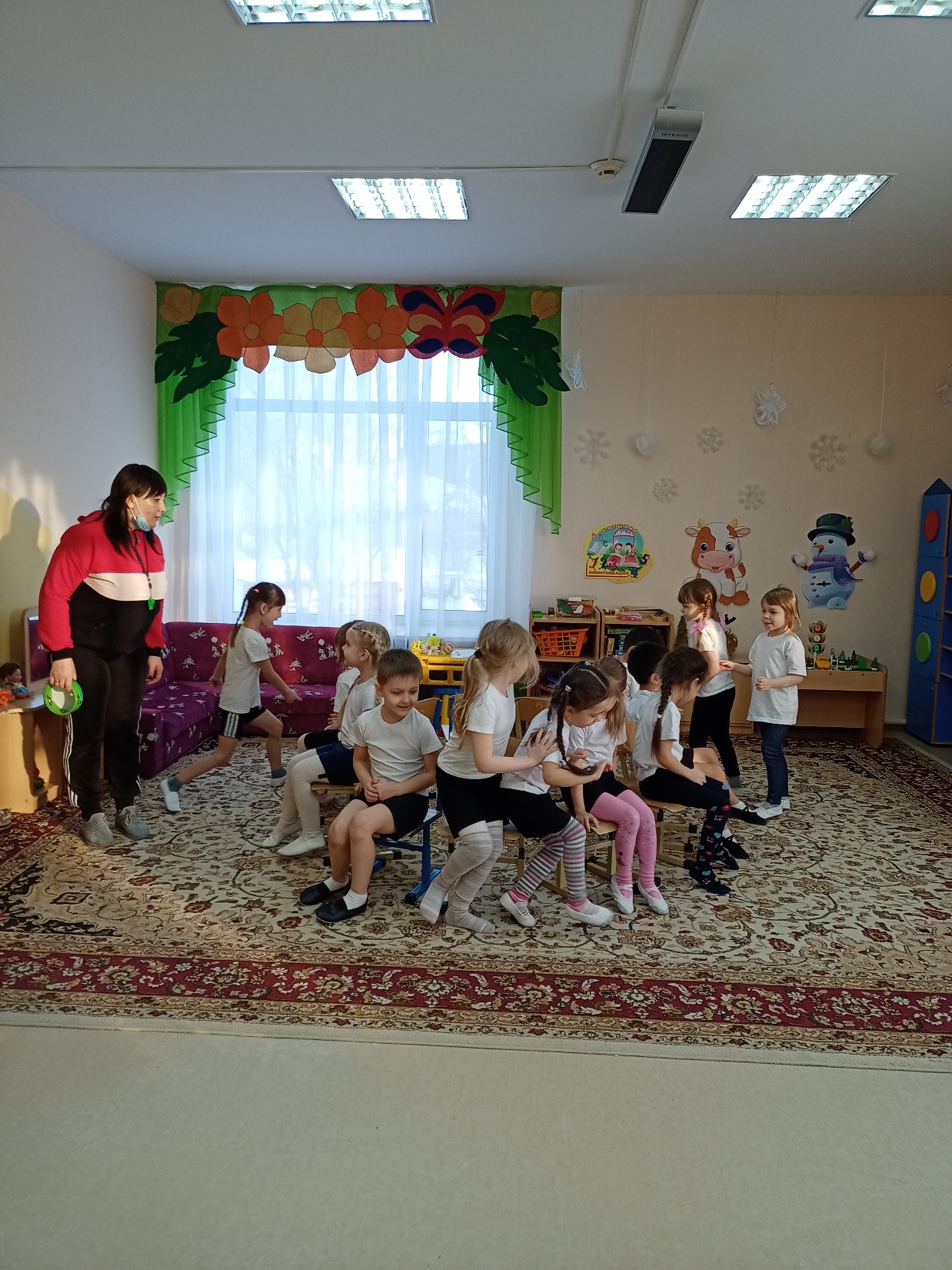 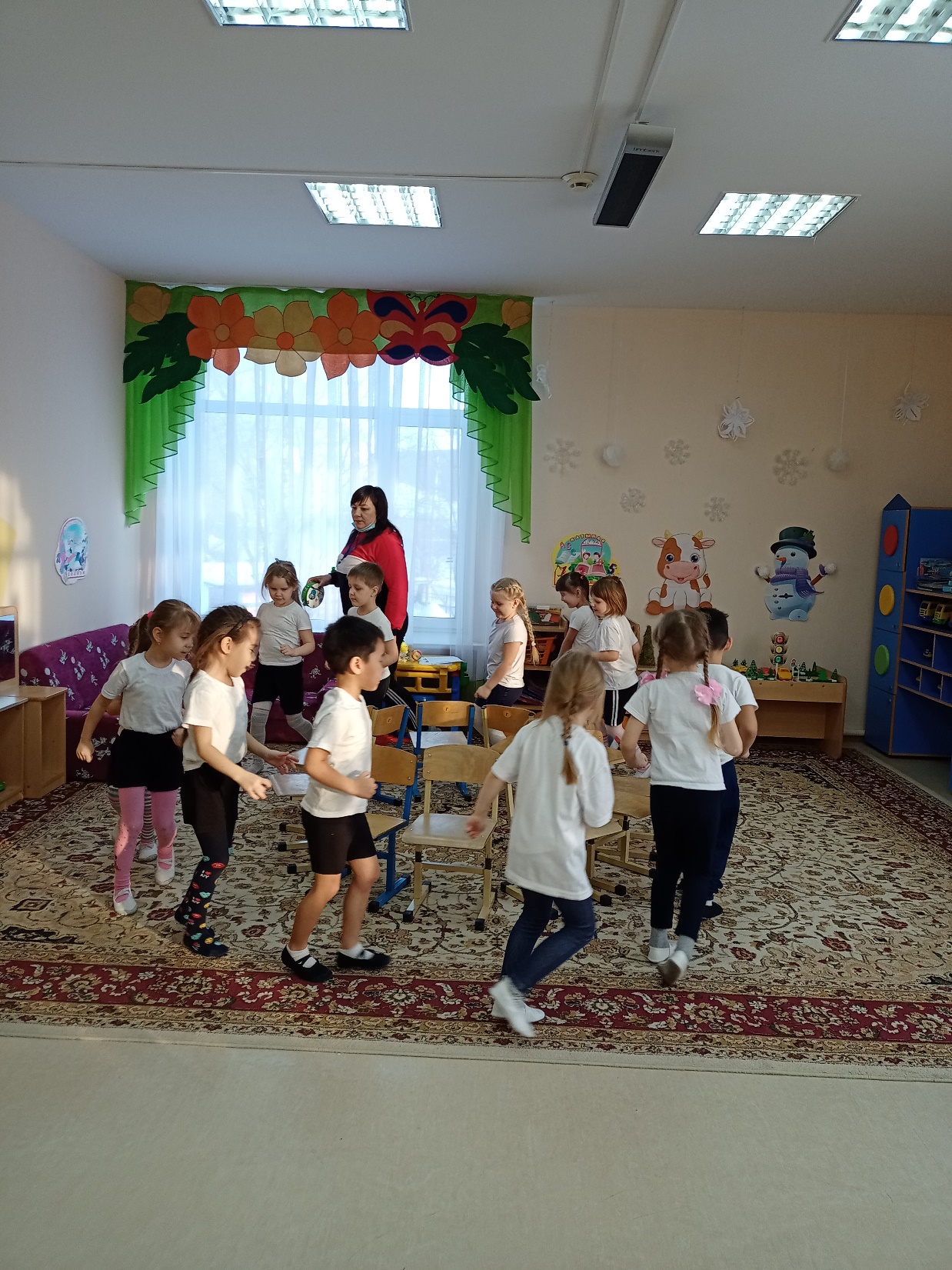 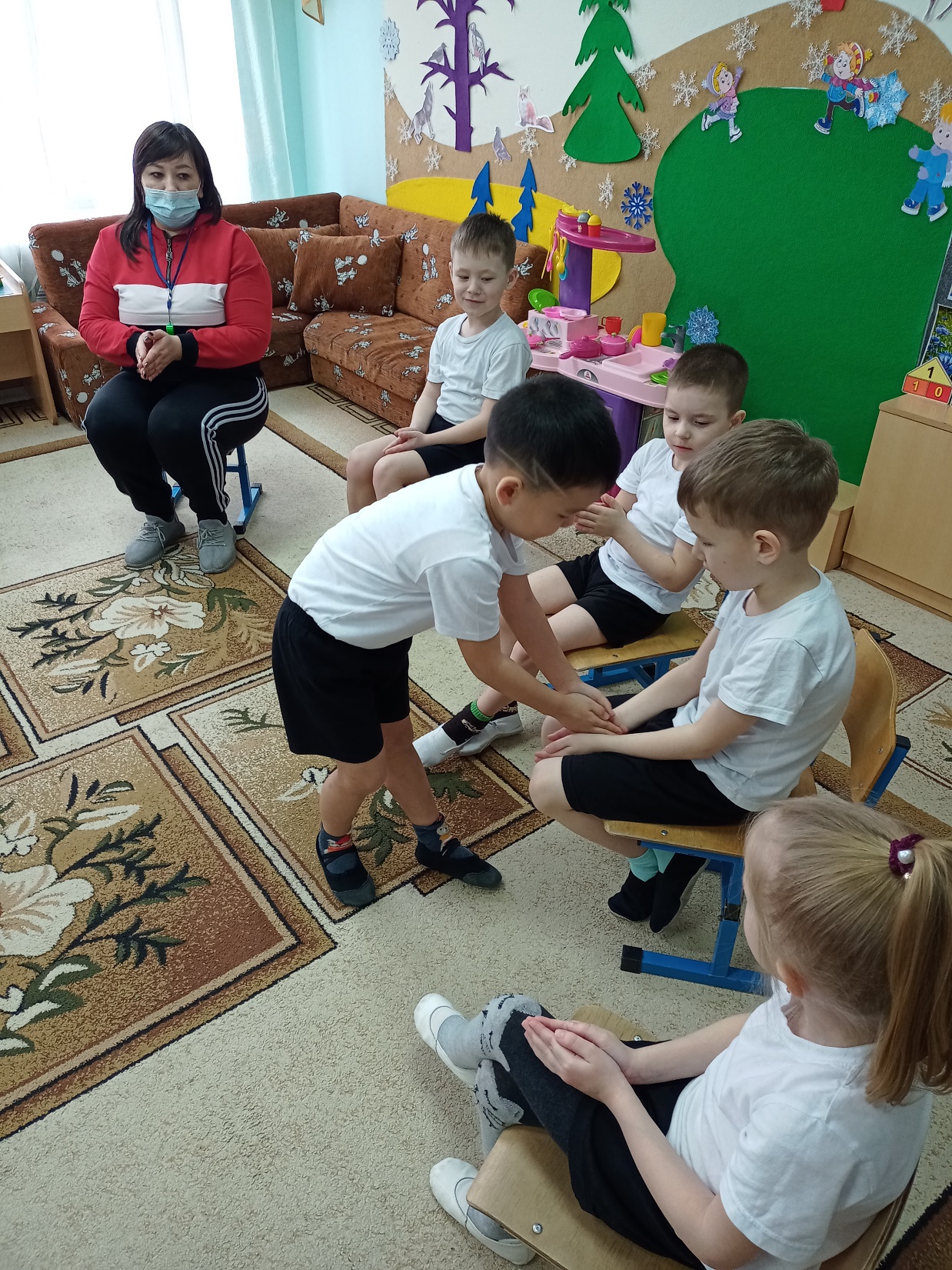 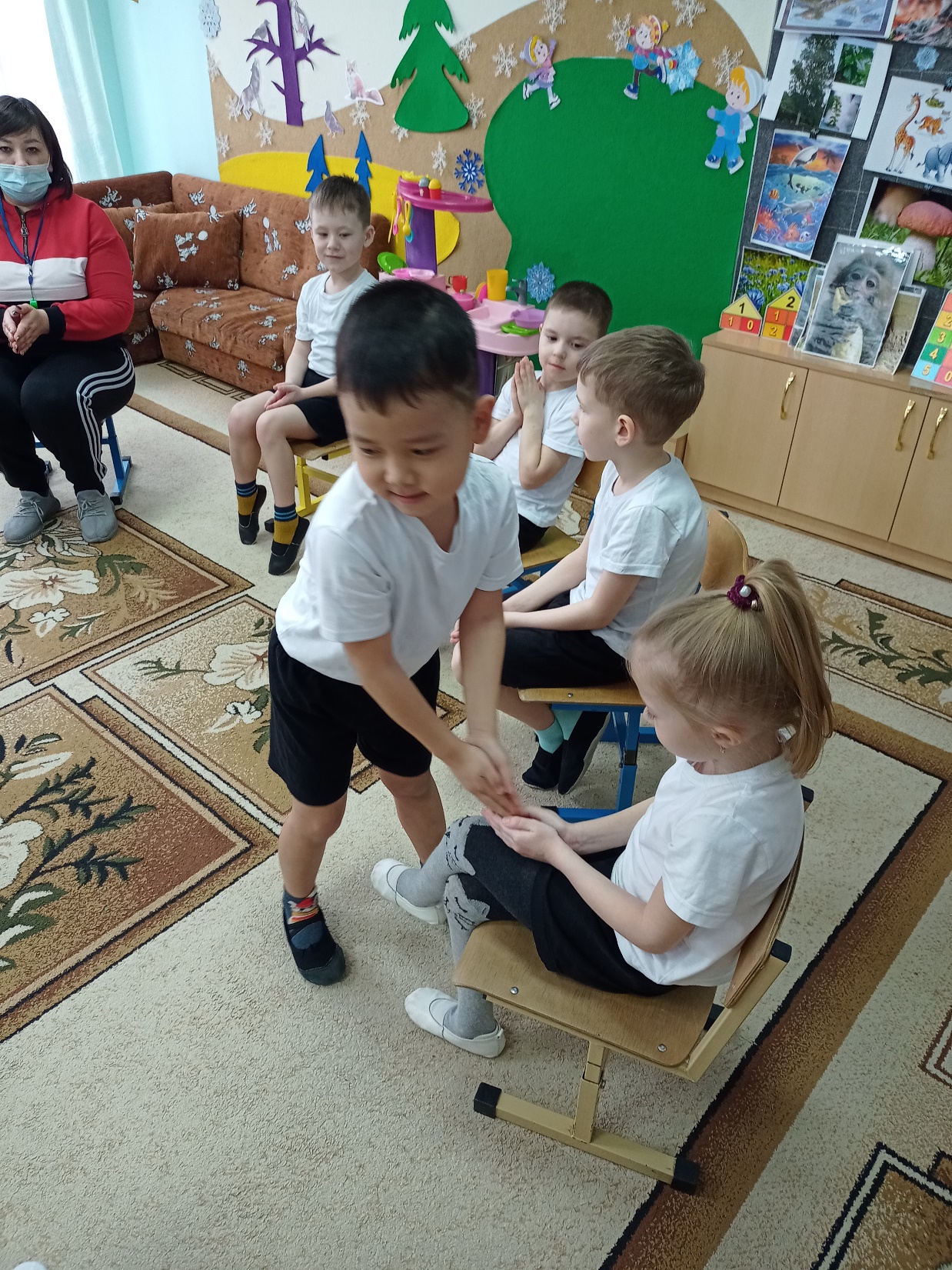 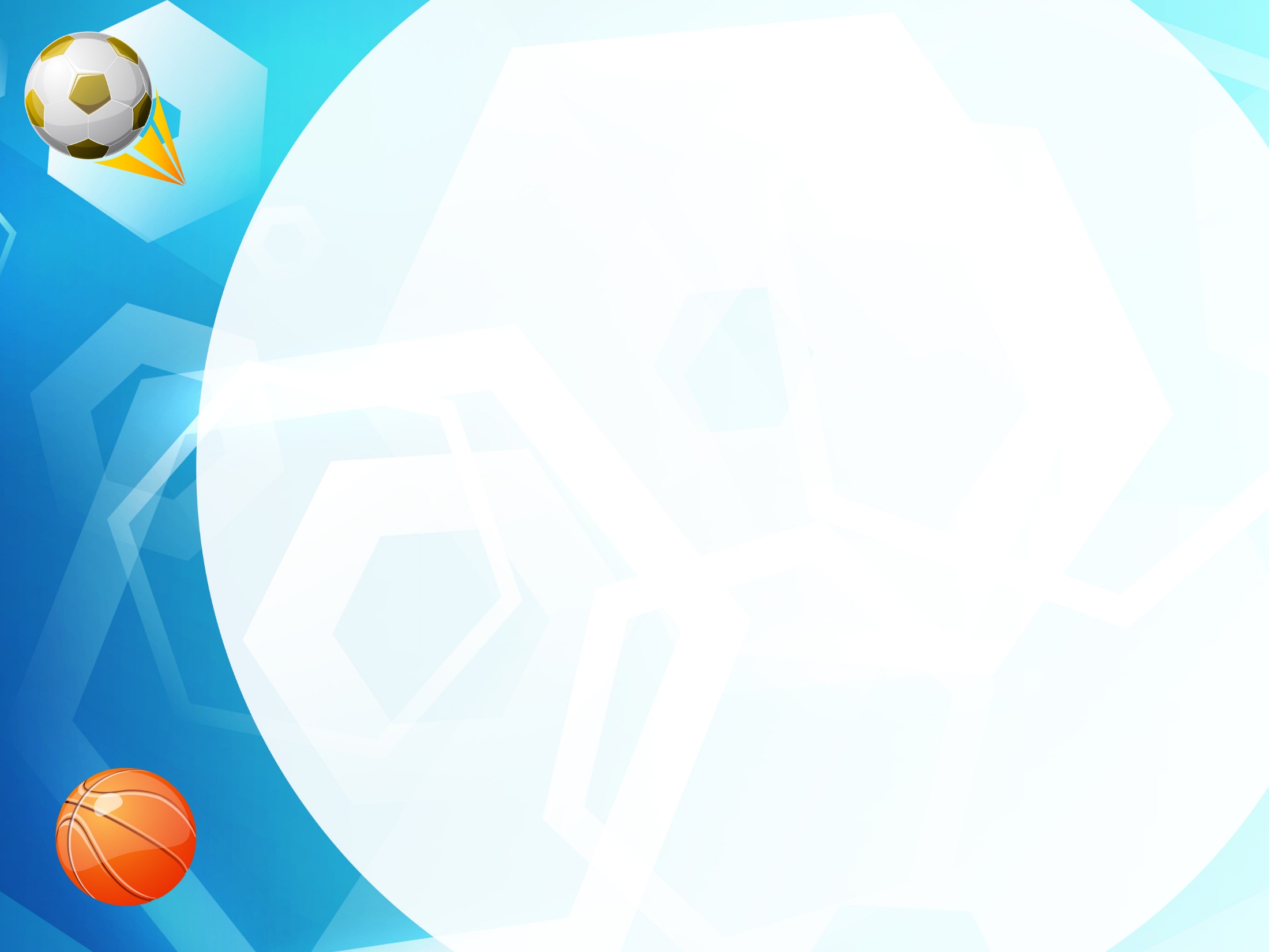 Спасибо за    внимание!